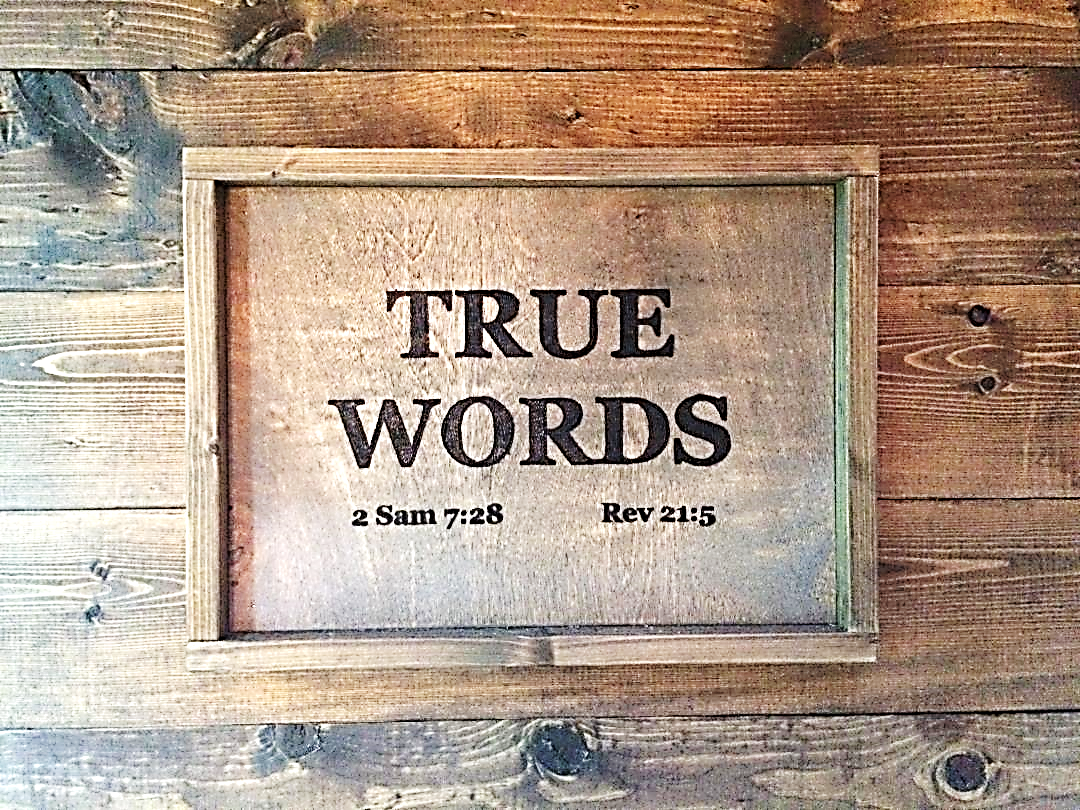 SERMON TITLE
Your Redemption
Draweth Nigh
Luke 21:28   And when these things begin to come to pass, then look up, and lift up your heads; for your redemption draweth nigh.
True Words Christian Church
Luke 21:7-9   And they asked him, saying, Master, but when shall these things be? and what sign will there be when these things shall come to pass?  8 And he said, Take heed that ye be not deceived: for many shall come in my name, saying, I am Christ; and the time draweth near: go ye not therefore after them.  9 But when ye shall hear of wars and commotions, be not terrified: for these things must first come to pass; but the end is not by and by.
True Words Christian Church
Luke 21:10-11   Then said he unto them, Nation shall rise against nation, and kingdom against kingdom:  11 And great earthquakes shall be in divers places, and famines, and pestilences; and fearful sights and great signs shall there be from heaven.
True Words Christian Church
Luke 21:12   But before all these, they shall lay their hands on you, and persecute you, delivering you up to the synagogues, and into prisons, being brought before kings and rulers for my name's sake.
True Words Christian Church
Luke 21:13-15   And it shall turn to you for a testimony.  14 Settle it therefore in your hearts, not to meditate before what ye shall answer:  15 For I will give you a mouth and wisdom, which all your adversaries shall not be able to gainsay nor resist.
True Words Christian Church
Luke 21:16-19   And ye shall be betrayed both by parents, and brethren, and kinsfolks, and friends; and some of you shall they cause to be put to death.  17 And ye shall be hated of all men for my name's sake.  18 But there shall not an hair of your head perish.  19 In your patience possess ye your souls.
True Words Christian Church
Luke 21:20   And when ye shall see Jerusalem compassed with armies, then know that the desolation thereof is nigh.
True Words Christian Church
Luke 21:21-22   Then let them which are in Judaea flee to the mountains; and let them which are in the midst of it depart out; and let not them that are in the countries enter thereinto.  22 For these be the days of vengeance, that all things which are written may be fulfilled.
True Words Christian Church
Luke 21:23-24   But woe unto them that are with child, and to them that give suck, in those days! for there shall be great distress in the land, and wrath upon this people.  24 And they shall fall by the edge of the sword, and shall be led away captive into all nations: and Jerusalem shall be trodden down of the Gentiles, until the times of the Gentiles be fulfilled.
True Words Christian Church
Luke 21:25-26   And there shall be signs in the sun, and in the moon, and in the stars; and upon the earth distress of nations, with perplexity; the sea and the waves roaring;  26 Men's hearts failing them for fear, and for looking after those things which are coming on the earth: for the powers of heaven shall be shaken.
True Words Christian Church
Luke 21:27-28   And then shall they see the Son of man coming in a cloud with power and great glory.  28 And when these things begin to come to pass, then look up, and lift up your heads; for your redemption draweth nigh.
True Words Christian Church
Romans 8:22-23   For we know that the whole creation groaneth and travaileth in pain together until now.  23 And not only they, but ourselves also, which have the firstfruits of the Spirit, even we ourselves groan within ourselves, waiting for the adoption, to wit, the redemption of our body.
True Words Christian Church
Ephesians 1:13-14   In whom ye also trusted, after that ye heard the word of truth, the gospel of your salvation: in whom also after that ye believed, ye were sealed with that holy Spirit of promise,  14 Which is the earnest of our inheritance until the redemption of the purchased possession, unto the praise of his glory.
True Words Christian Church
Ephesians 4:30   And grieve not the holy Spirit of God, whereby ye are sealed unto the day of redemption.
True Words Christian Church
1 Corinthians 15:51-52   Behold, I shew you a mystery; We shall not all sleep, but we shall all be changed,  52 In a moment, in the twinkling of an eye, at the last trump: for the trumpet shall sound, and the dead shall be raised incorruptible, and we shall be changed.
True Words Christian Church
1 Corinthians 15:53-54   For this corruptible must put on incorruption, and this mortal must put on immortality.  54 So when this corruptible shall have put on incorruption, and this mortal shall have put on immortality, then shall be brought to pass the saying that is written, Death is swallowed up in victory.
True Words Christian Church
1 Thessalonians 4:13-15   But I would not have you to be ignorant, brethren, concerning them which are asleep, that ye sorrow not, even as others which have no hope.  14 For if we believe that Jesus died and rose again, even so them also which sleep in Jesus will God bring with him.  15 For this we say unto you by the word of the Lord, that we which are alive and remain unto the coming of the Lord shall not prevent them which are asleep.
True Words Christian Church
1 Thessalonians 4:16-18   For the Lord himself shall descend from heaven with a shout, with the voice of the archangel, and with the trump of God: and the dead in Christ shall rise first:  17 Then we which are alive and remain shall be caught up together with them in the clouds, to meet the Lord in the air: and so shall we ever be with the Lord.  18 Wherefore comfort one another with these words.
True Words Christian Church
1 Thessalonians 4:15   For this we say unto you by the word of the Lord, that we which are alive and remain unto the coming of the Lord shall not prevent them which are asleep.
True Words Christian Church
1 Thessalonians 5:1-2   But of the times and the seasons, brethren, ye have no need that I write unto you.  2 For yourselves know perfectly that the day of the Lord so cometh as a thief in the night.
True Words Christian Church
1 Corinthians 15:20-22   But now is Christ risen from the dead, and become the firstfruits of them that slept.  21 For since by man came death, by man came also the resurrection of the dead.  22 For as in Adam all die, even so in Christ shall all be made alive.
True Words Christian Church
1 Corinthians 15:23-24   But every man in his own order: Christ the firstfruits; afterward they that are Christ's at his coming.  24 Then cometh the end, when he shall have delivered up the kingdom to God, even the Father; when he shall have put down all rule and all authority and power.
True Words Christian Church
Luke 21:27-28   And then shall they see the Son of man coming in a cloud with power and great glory.  28 And when these things begin to come to pass, then look up, and lift up your heads; for your redemption draweth nigh.
True Words Christian Church